WORLDWIDE ENC DATABASE WORKING GROUP (WENDWG)
Report of the representative of the USCHC on the implementation of ENC Schemes
WENDWG-8, Buenos Aires, Argentina 20 – 22 March 2018
Status of the ENC Scheme USCHC Coverage
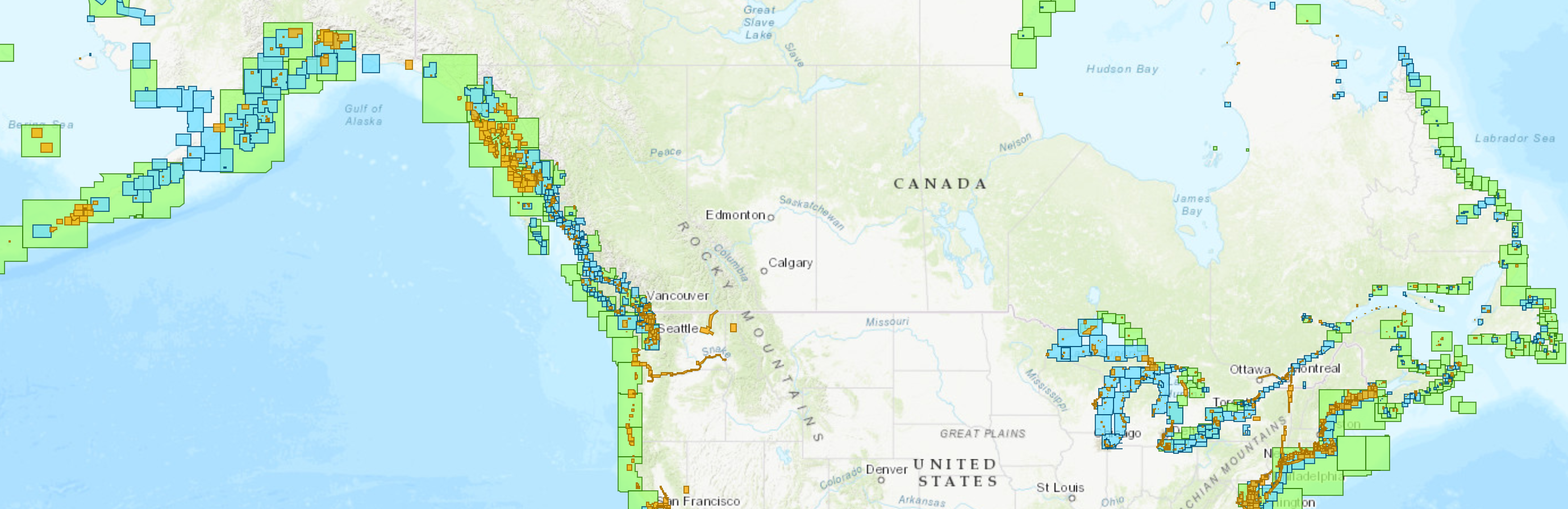 WENDWG-8, Buenos Aires, Argentina 20 – 22 March 2018
Status of the ENC Scheme USCHC Coverage
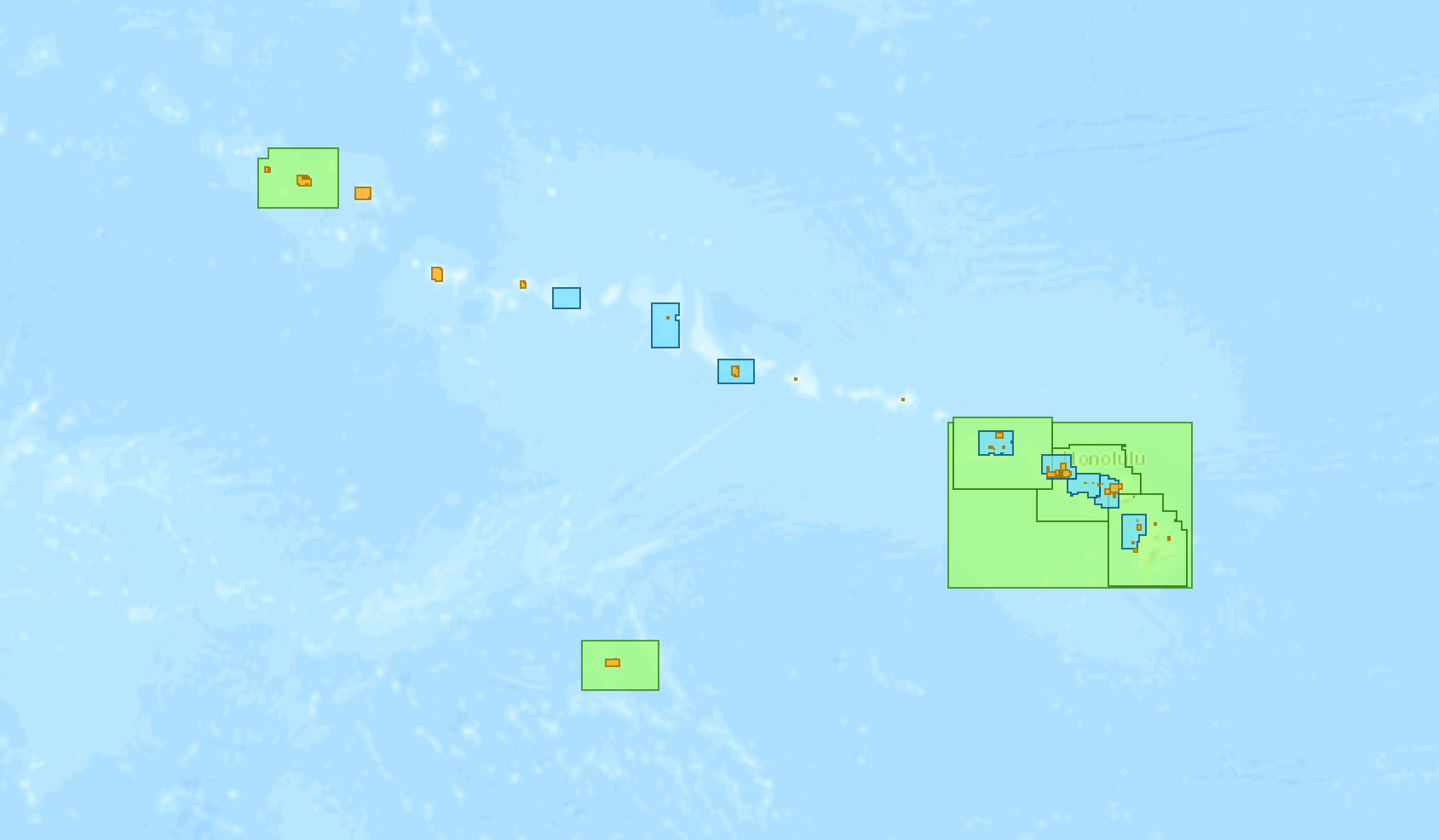 WENDWG-8, Buenos Aires, Argentina 20 – 22 March 2018
Renewed Focus
Meeting Next Monday in Victoria, BC – updating Terms of Reference

Rescheming ENCS into a grid format – making sure that they work together in the future

S-100 based products – surface currents, distribution of S-100 products, etc.
WENDWG-8, Buenos Aires, Argentina 20 – 22 March 2018
Existence of overlapping ENCs that may have a possible impact on safe navigation
Overlaps are generally caused by the release of new cells

Not usually controversial and are fixed quickly
WENDWG-8, Buenos Aires, Argentina 20 – 22 March 2018
Actions requested of WENDWG/IRCC
WENDWG is invited to note the report from USCHC
WENDWG-8, Buenos Aires, Argentina 20 – 22 March 2018